Creating A Podcast
Lesson and Activity 1
PAGE 1
Activities and Assignment
PAGE 2
What Is  A Podcast
Have you ever wondered what it would be like to host a radio show? Are you someone who has something to say, and needs an audience? Many years ago, it would have required a lot of money, a Broadcasting license provided by the CRTC, and a lot of equipment to accomplish what you can do from the comfort of your own home.

Dig Deeper: How To Apply for a Broadcasting Licence
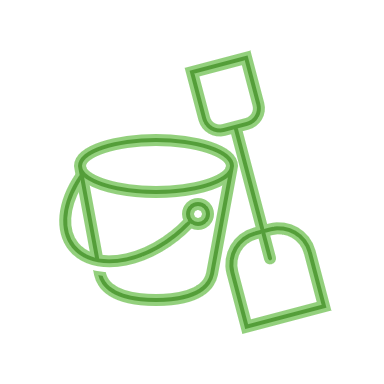 PAGE 3
What Is A Podcast
Planning To Podcast
Producing Your Podcast
Equipment & Software
What Is  A Podcast
A podcast is an audio program, similar to Talk Radio, but you subscribe to a podcast on your computer or mobile device. This allows you the flexibility to listen to it whenever you like. 
There are many types podcasts out there,  and as you are about to learn  almost anyone can make one. 
This accessibility results in a wide variety in the  quality of production with some podcasts being professionally produced typically by large companies on and other podcasts that are recorded by someone on their mobile device. For you this means that you can find podcasts out there on almost any conceivable topic.
PAGE 4
What Is A Podcast
Planning To Podcast
Producing Your Podcast
Equipment & Software
What Is A Podcast
The best way to learn what a podcast is, is to explore for yourself. There are many Podcast Channels/Hosts some of which are:
Google
Apple Podcasts
Spotify
Radio Public
TuneIn
CastBox
iHeart Radio

Listen & Learn: Choose one of the following from above and search for Ted Talks Daily.  Choose one episode that interests you and listen.
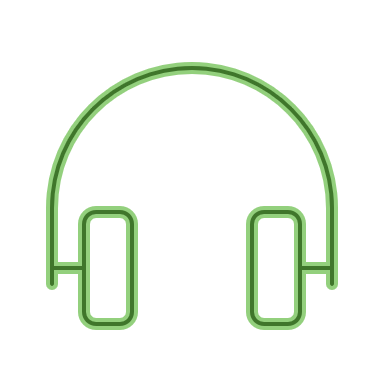 PAGE 5
What Is A Podcast
Planning To Podcast
Producing Your Podcast
Equipment & Software
What Is A Podcast
Now that you have had an opportunity to listen to a professionally produced podcast.  You can start to explore some of your own interests.

Think About It: What interest do you have (Q1.1)


Think About It: Where could you find more information on these interests (Q1.2)
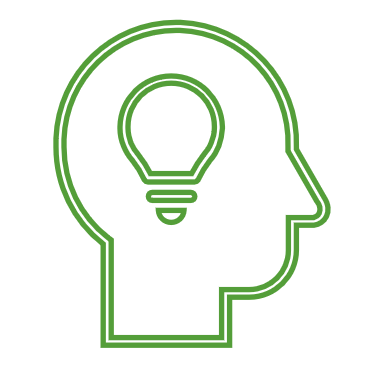 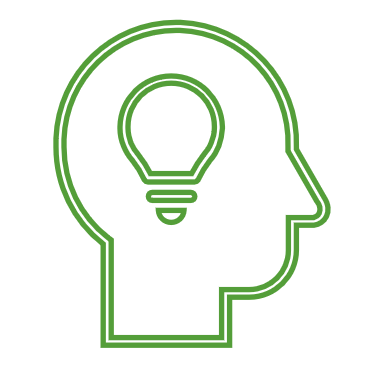 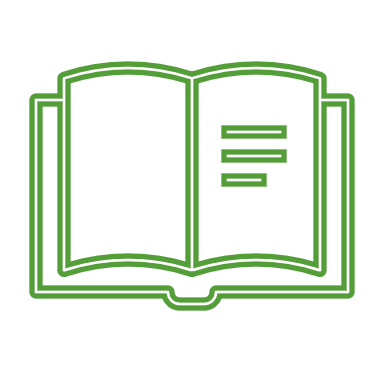 Read & Learn: 
Why do some podcasts sound bad
PAGE 6
What Is A Podcast
Planning To Podcast
Producing Your Podcast
Equipment & Software
What Is A Podcast
In the Read & Learn activity, you visited a Forum; this is where individuals can post questions to people all around the world.  Critical Thinking Skills are super important when posting questions and reading responses. Critical thinking skills are also very important when listening to podcasts. (click on the link above to learn more)

Think About It: How do production values impact podcasts(Q1.3)
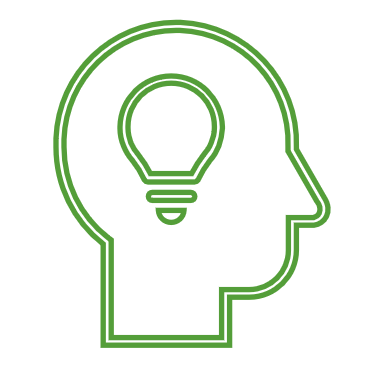 PAGE 7
What Is A Podcast
Planning To Podcast
Producing Your Podcast
Equipment & Software
Career Opportunities
Earlier this year, arguably the king of podcasters Joe Rogan signed a multiyear deal with Spotify for his Podcast The Joe Rogan Experience. This deal was worth an estimated 100 million dollars.
Typically you won't find job postings for podcasters on a website or traditional media job boards.  For this job search, it is essential to network with people in the industry.  Once you have, it is likely they will want to see what you can do.
PAGE 8
What Is A Podcast
Planning To Podcast
Producing Your Podcast
Equipment & Software
Career Opportunities
Here is an  example of skills a podcast employer may be looking for when it comes to the position of Podcast Producer:
Content creation and direction: Experience developing shows, creating scripts and stories, and the ability to participate in brainstorming sessions.
Audio recording and editing:  The best types of audio equipment for a podcast, how to record audio that sounds good, and how to edit and mix using industry-standard software 
Leadership: The ability to step up to the plate when needed
Collaboration: Your ability to work with, manage and meet deadlines 
Problem-solving skills: There's going to be stuff you don't know.  What transferable skills can you demonstrate in order to show you can solve problems.
PAGE 9
What Is A Podcast
Planning To Podcast
Producing Your Podcast
Equipment & Software
Career Opportunities
Here is an example of skills a podcast employer may be looking for when it comes to the position of Podcast Producer:
Content creation and direction: Experience developing shows, creating scripts and stories, and the ability to participate in brainstorming sessions.
Audio recording and editing:  The best types of audio equipment for a podcast, how to record audio that sounds good, and how to edit and mix using industry-standard software 
Leadership: The ability to step up to the plate when needed
Collaboration: Your ability to work with, manage and meet deadlines 
Problem-solving skills: There's going to be stuff you don't know.  What transferable skills can you demonstrate in order to show you can solve problems.
PAGE 10
What Is A Podcast
Planning To Podcast
Producing Your Podcast
Equipment & Software
Career Opportunities
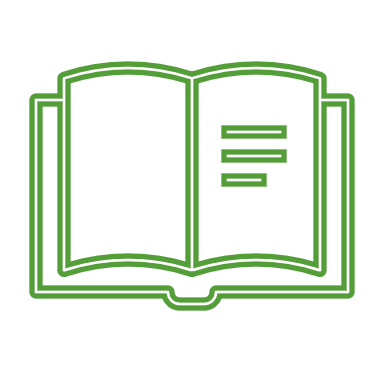 Read and Learn: Building a Podcast Team

Watch & Learn: How to find work you love | Scott Dinsmore

Think About It: What Types of Roles are you best suited for in Podcasting? (Q1.4)

Think About It: What skills and knowledge would a perspective employer be looking for? (Q1.5)
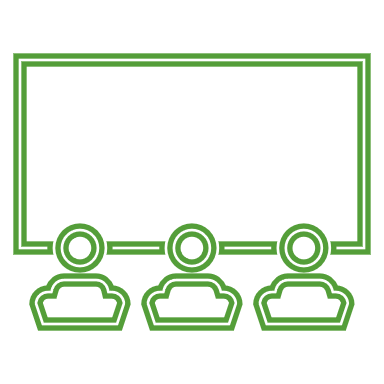 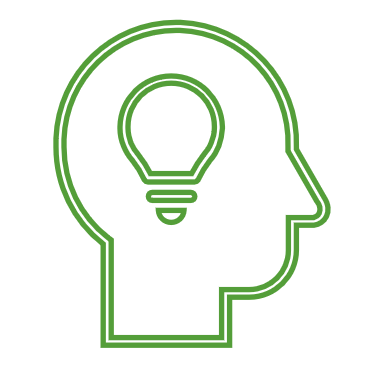 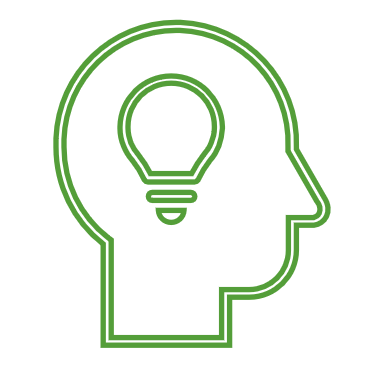 PAGE 11
What Is A Podcast
Planning To Podcast
Producing Your Podcast
Equipment & Software
Career Opportunities
One way that you can obtain the skills and knowledge that you need it to attend a post-secondary institution, not only will it provide you with the education you are looking for, but it will also provide important networking opportunities.

Read and Learn: Why Choose College


Think About It: What post secondary options are available to you? (Q1.6)
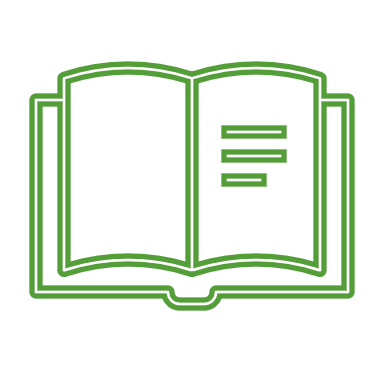 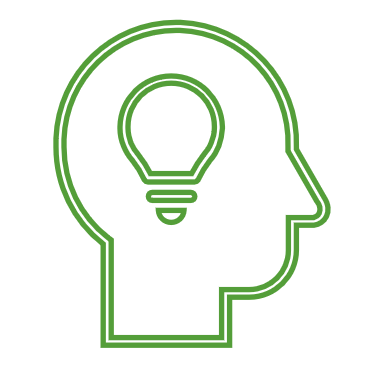 PAGE 12
What Is A Podcast
Planning To Podcast
Producing Your Podcast
Equipment & Software
Starting Out
In order to create a successful podcast that speaks to your audience, you will need to identify the people that  you want to reach ahead of time, this is part of the pre-planning stage. You will start by identifying what you are passionate about.



Think About It: What interests do you have that you might want to create a podcast about (Q1.4)
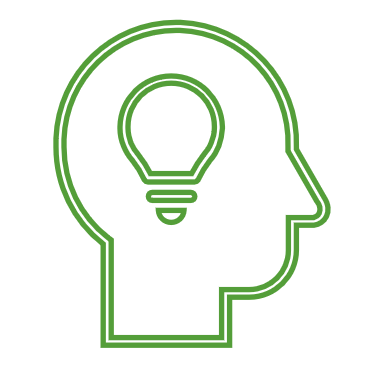 PAGE 13
What Is A Podcast
Planning To Podcast
Producing Your Podcast
Equipment & Software
Starting Out
The questions that you just answered were part of the Pre-Planning stage in podcasting.  This exercise will help you identify the type of podcast that you will want to create, by identifying the audience you want to appeal to.  Identifying the audience beforehand is one of the keys to launching a successful podcast.

Note: While it is true that individuals can make money, for podcasting this is very hard, and should not be your driving intent.  Create what you are passionate about, if you don’t you might regret having to do multiple shows on a topic that really isn’t that interesting.
PAGE 14
What Is A Podcast
Planning To Podcast
Producing Your Podcast
Equipment & Software
Starting Out
Your podcast format is an important question that you need to ask yourself in the preplanning stage.  What is it that both you and your listeners have in common and what do you both value.  Another question you will want to ask is, will this be a solo show, collaborative, or will you have guests? Guests or group discussions are an excellent way to share thoughts from other experts and will add another level of legitimacy to your podcast.

Read and Learn: The Seven Most Common Podcast Formats (Q1.5)
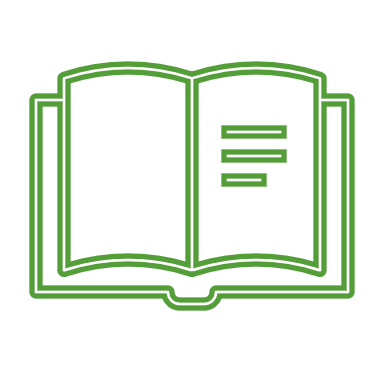 PAGE 15
What Is A Podcast
Planning To Podcast
Producing Your Podcast
Equipment & Software